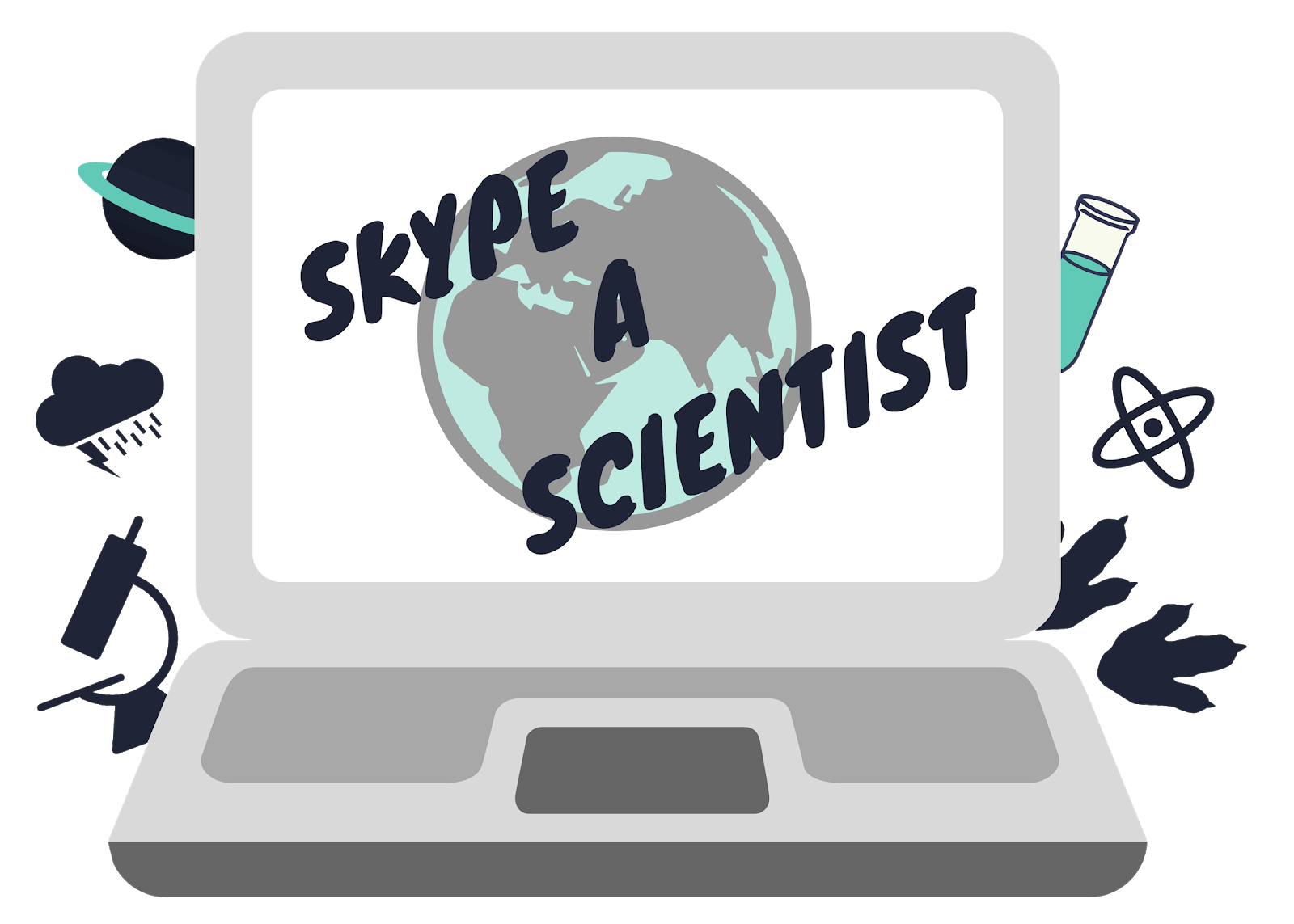 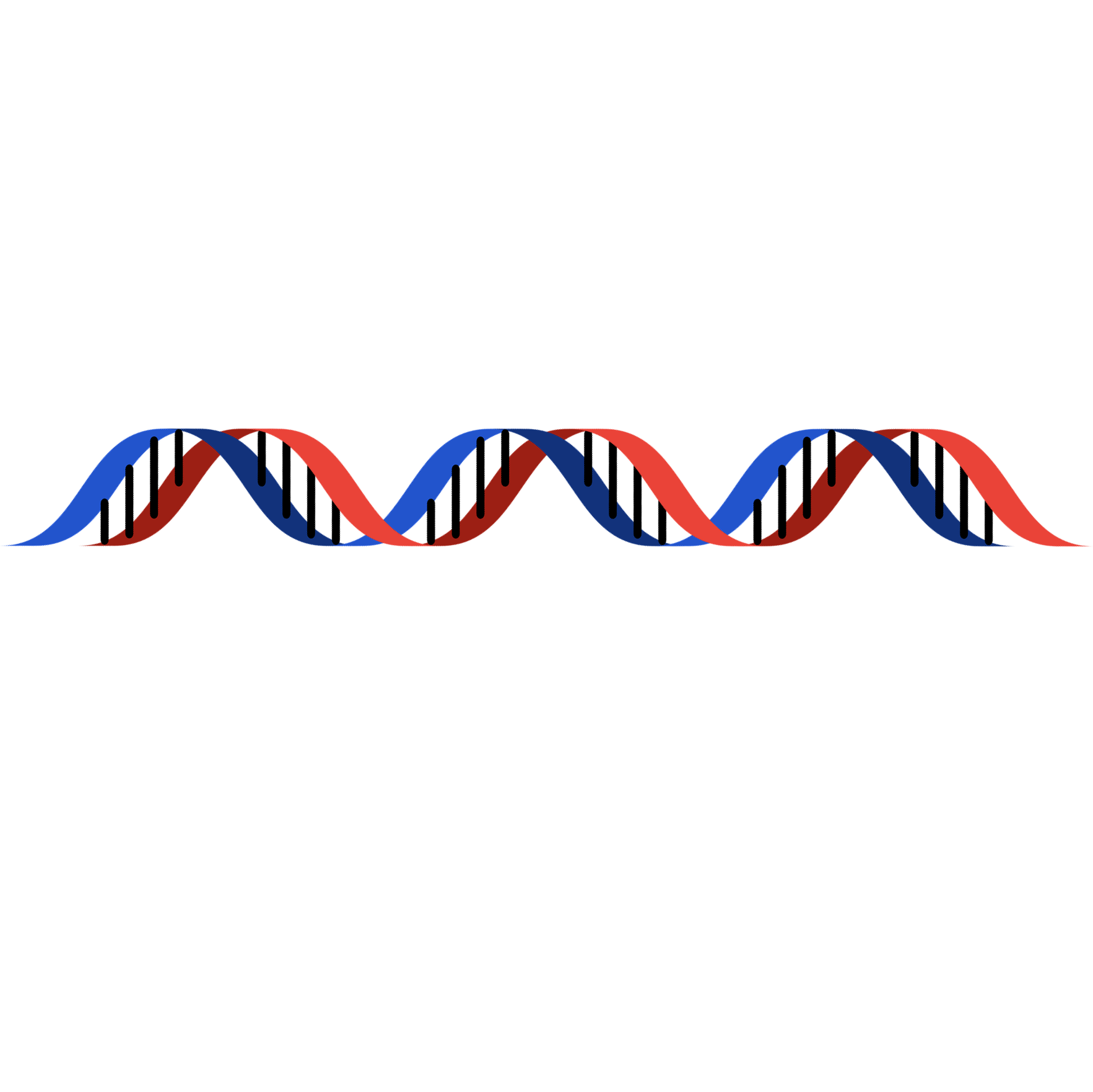 DNA Extraction
Brooke Wolford, PhD
April 27, 2021
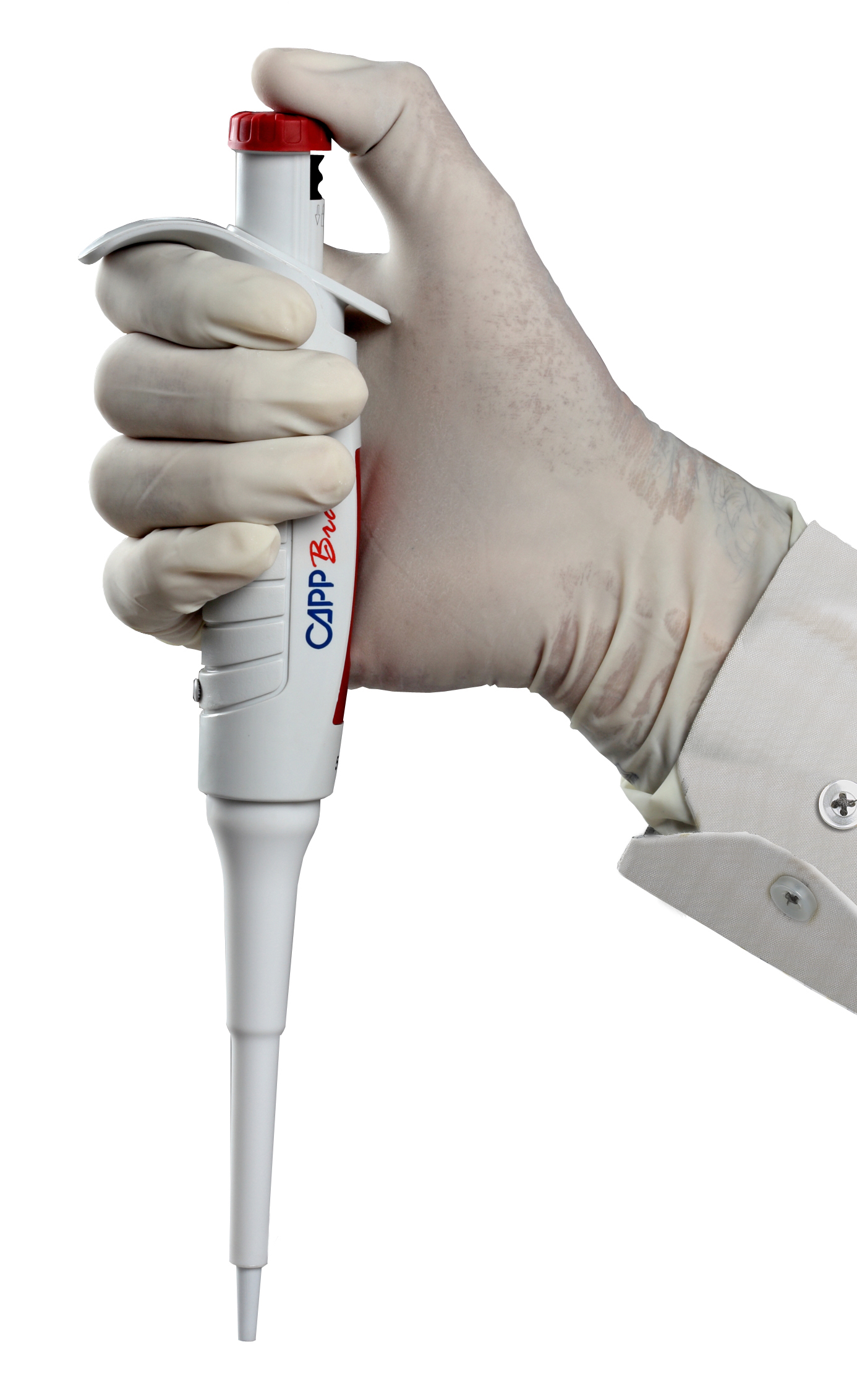 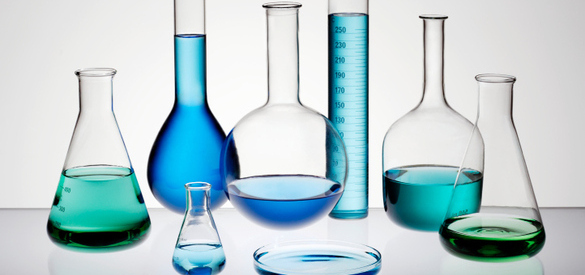 What does a scientist do?
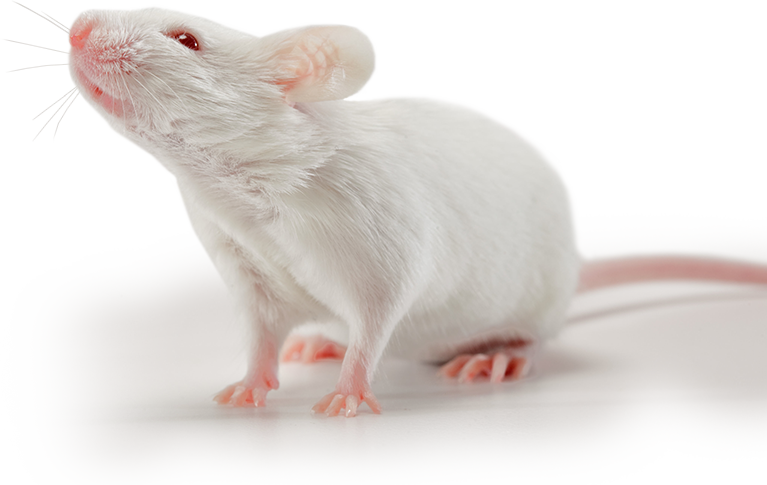 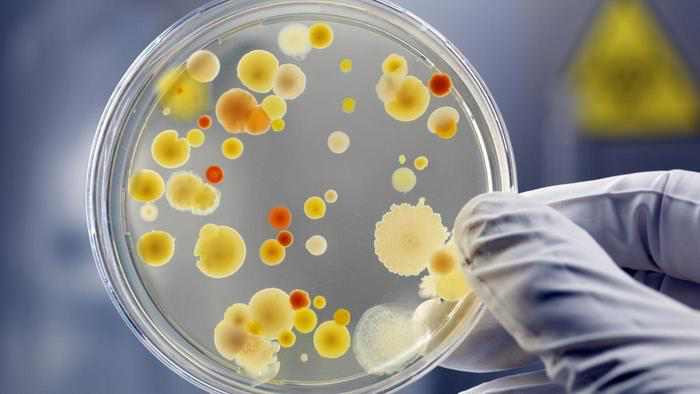 DNA makes you, you
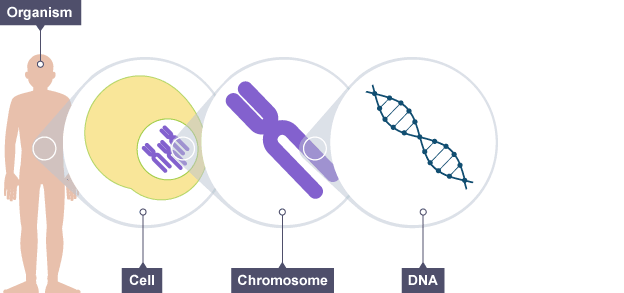 We can read the DNA in your cells
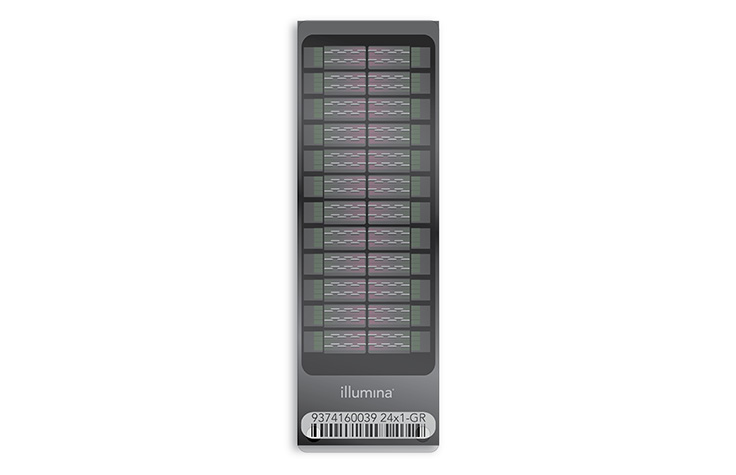 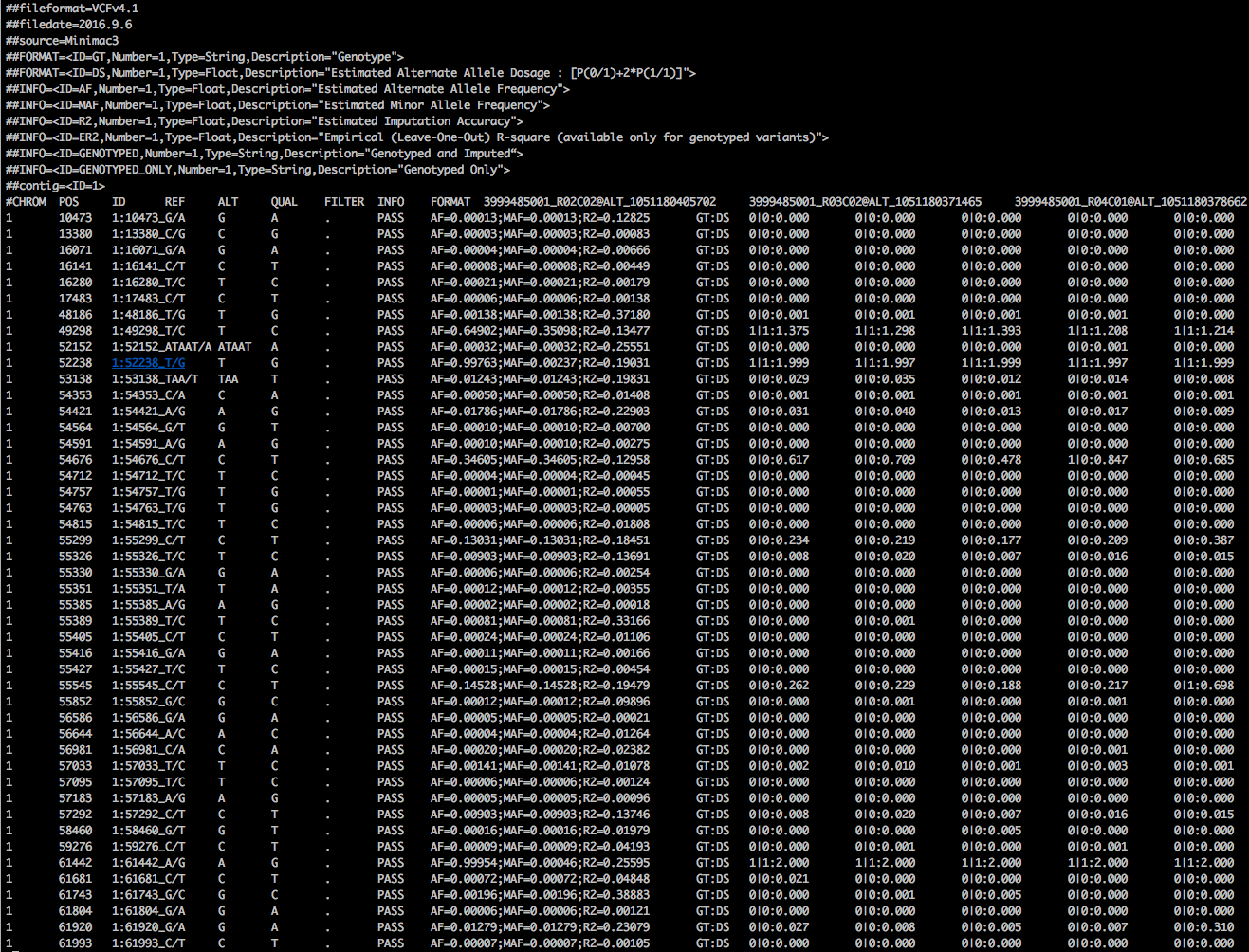 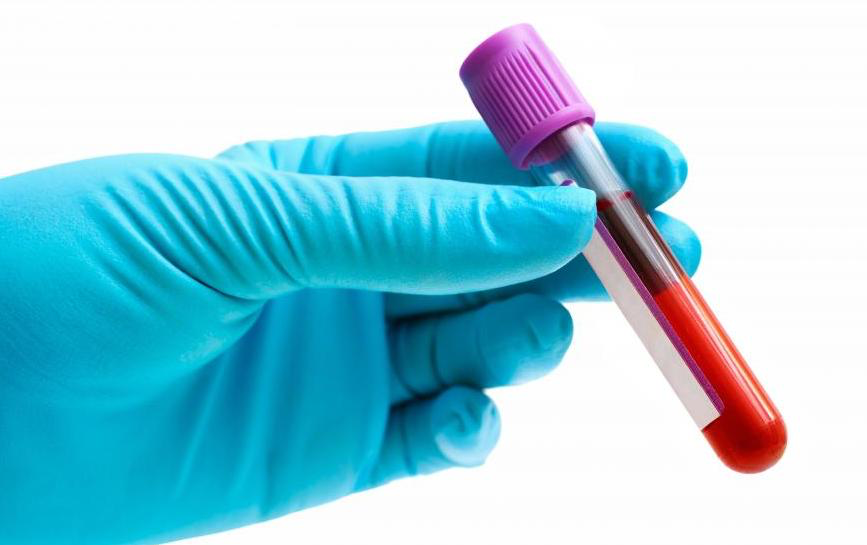 Sample collection
Genotyping array
Genotypes in digital format
We can read the DNA in your cells
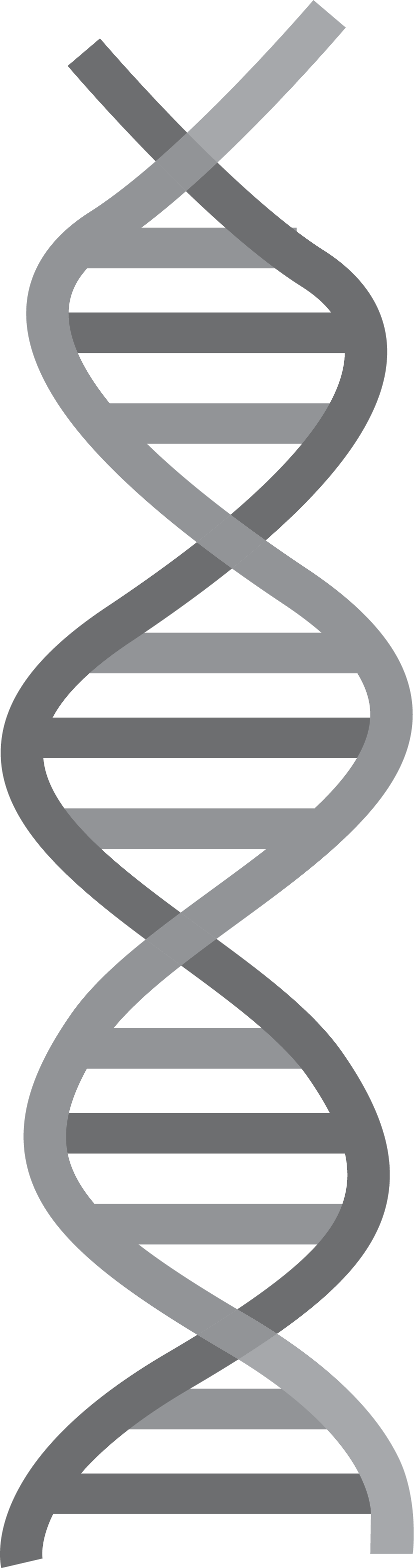 T
A
C
G
5
How tall is the human genome if you print it on paper?
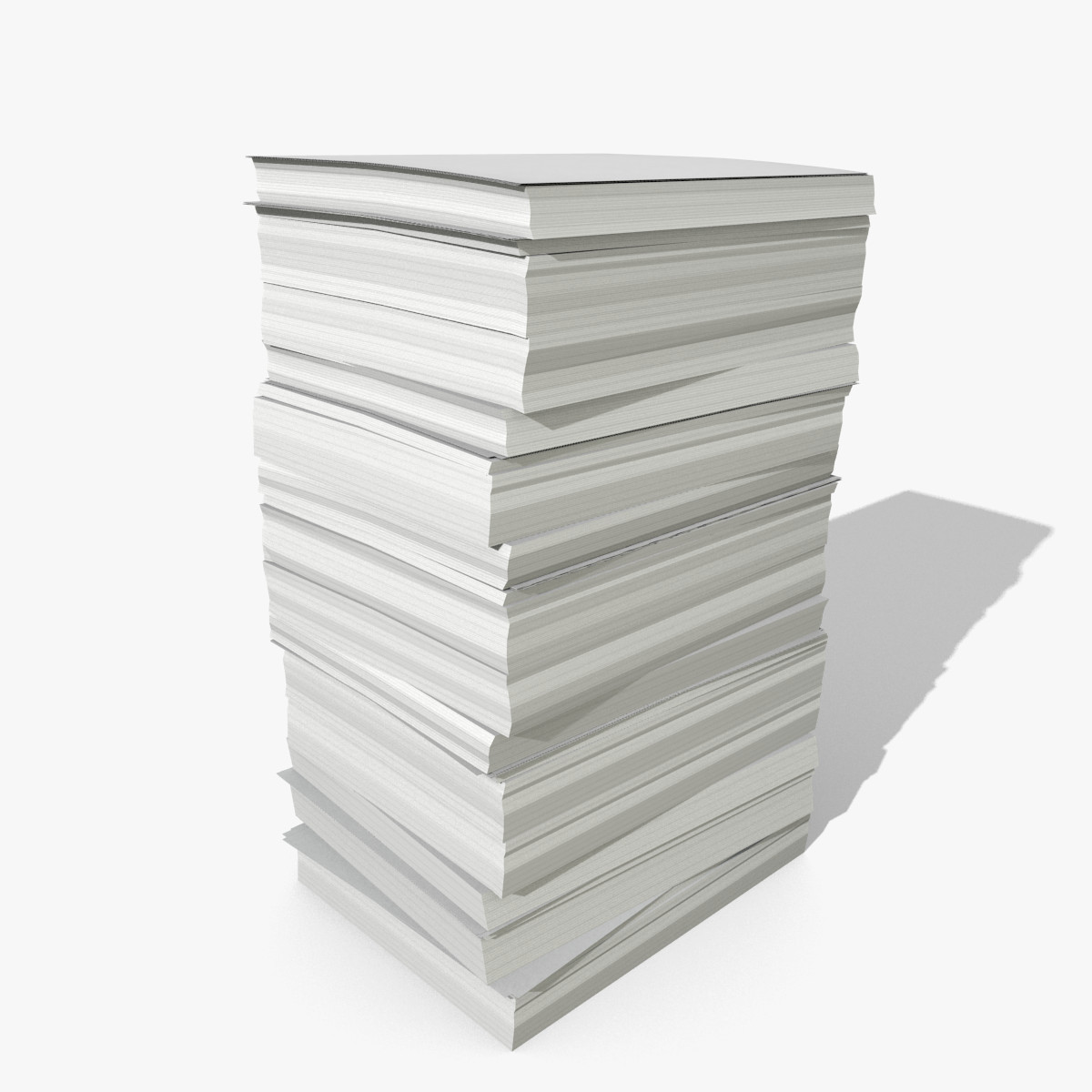 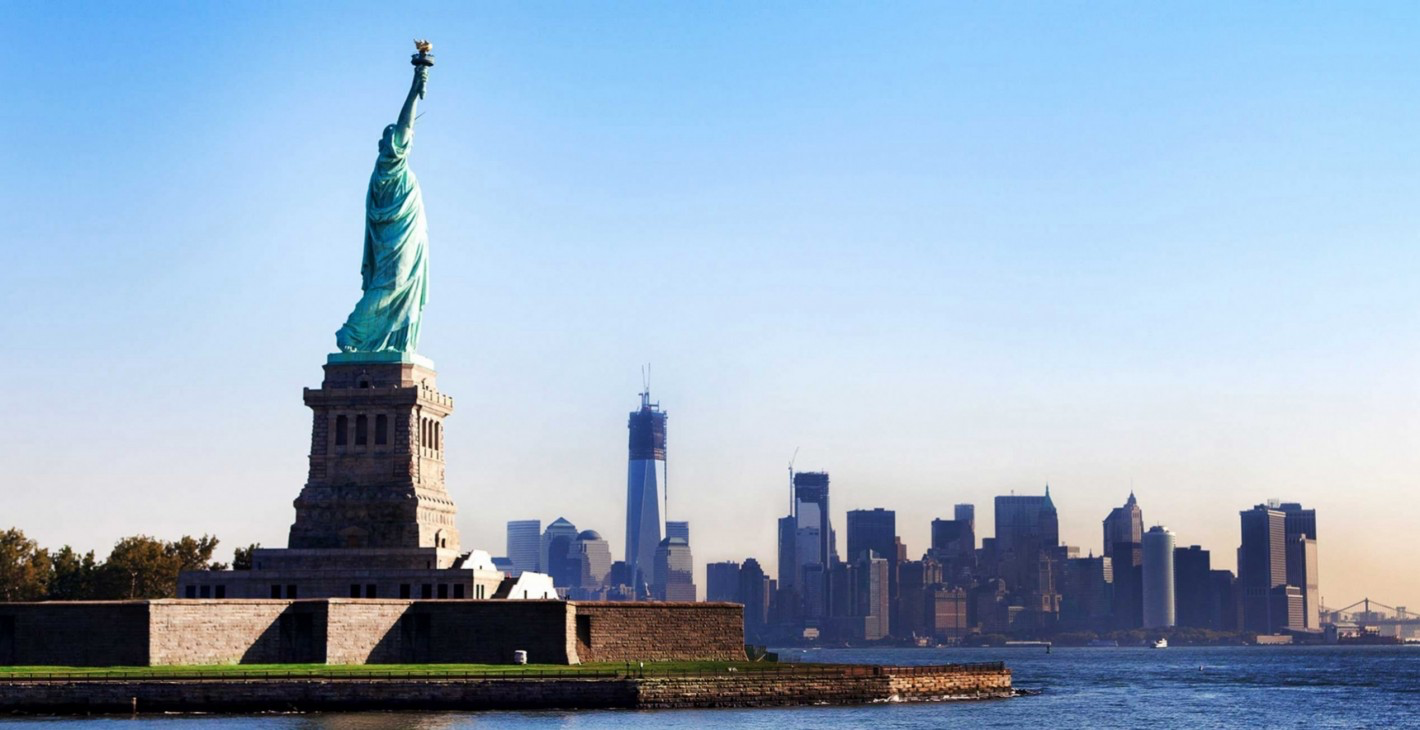 424 feet
305 feet
6
[Speaker Notes: The human genome consists of approximately 3.1467 billion base pairs (a number just slightly less than the number of seconds in 100 years: 3.15576 billion). Thus, 1,206,980 single-sided sheets would be needed to display the entire human genome in this way. A modern ream of printer paper consists of 500 sheets of paper and is about 2.1" (5.33 cm) thick. One would therefore need to use 2,414 reams of paper to print the human genome in the format just described. A stack of that many reams of paper would stand 424.4 feet (129.36 m) tall, approximately midway in height between the Statue of Liberty and the Washington Monument:
http://bio4.us/biotrends/human_genome_height.html

So how do you think we can read through all these sheets of paper?

If you had to find a specific letter on chromosome 3 for me, how would you do it?]
What if you knew every one of the 3 billion letters in every genome of 1 million people?
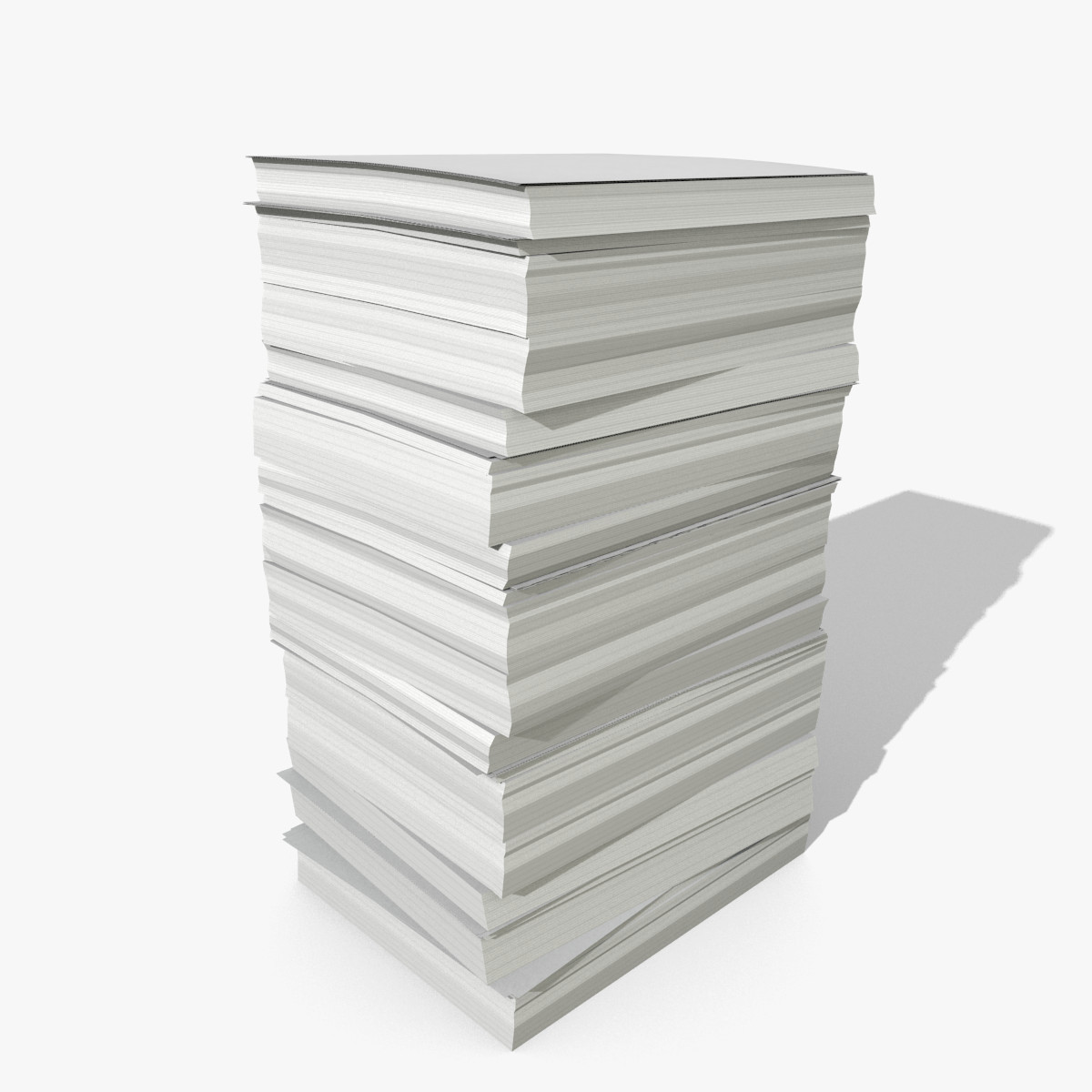 x 1,000,000
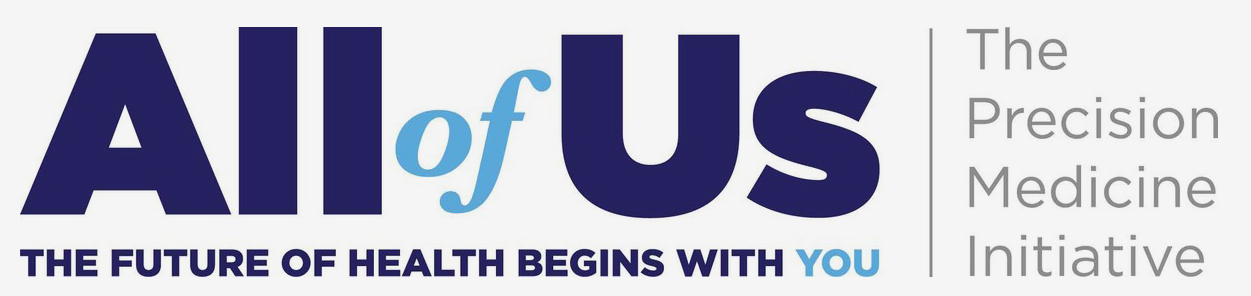 [Speaker Notes: This is the importance of computers plus code!]
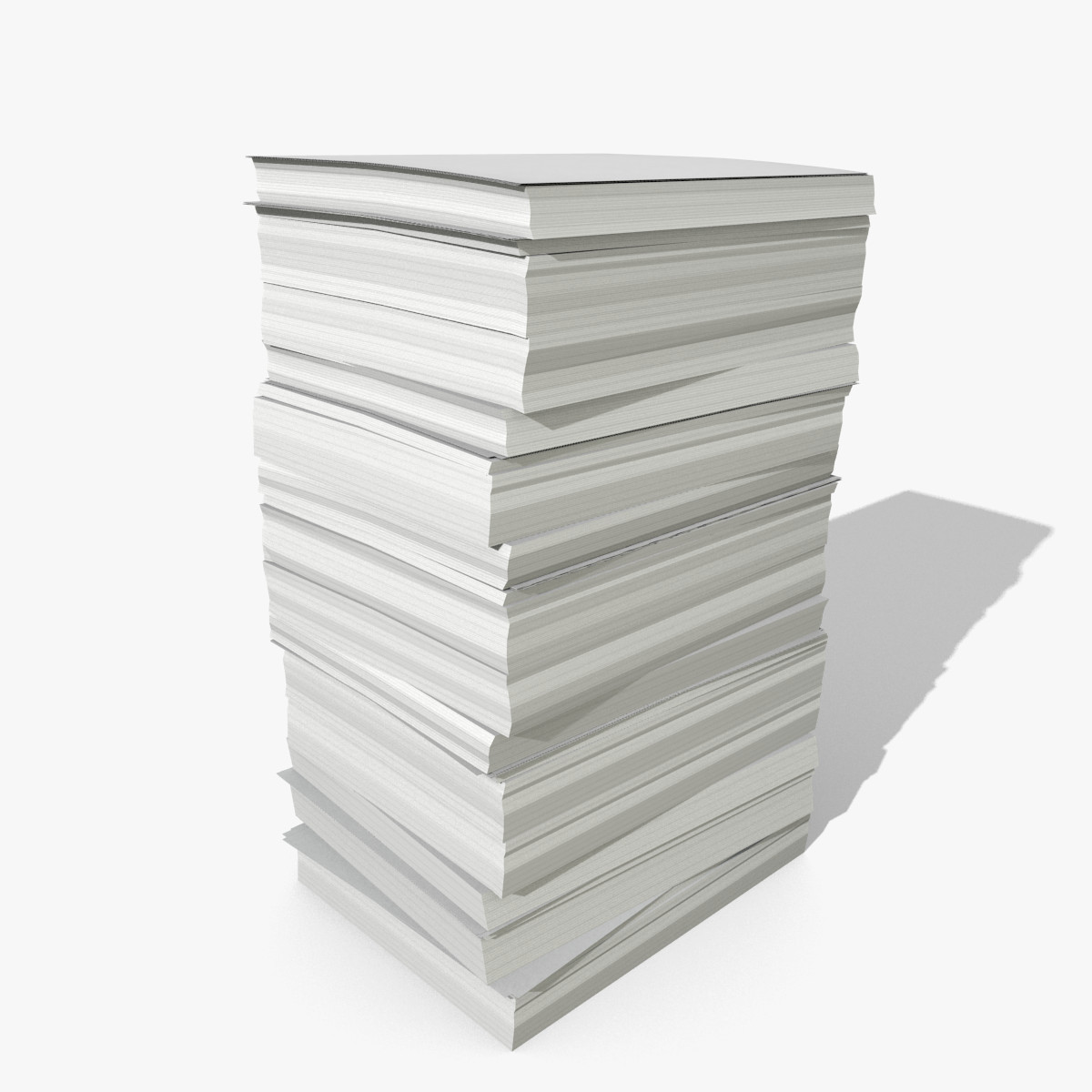 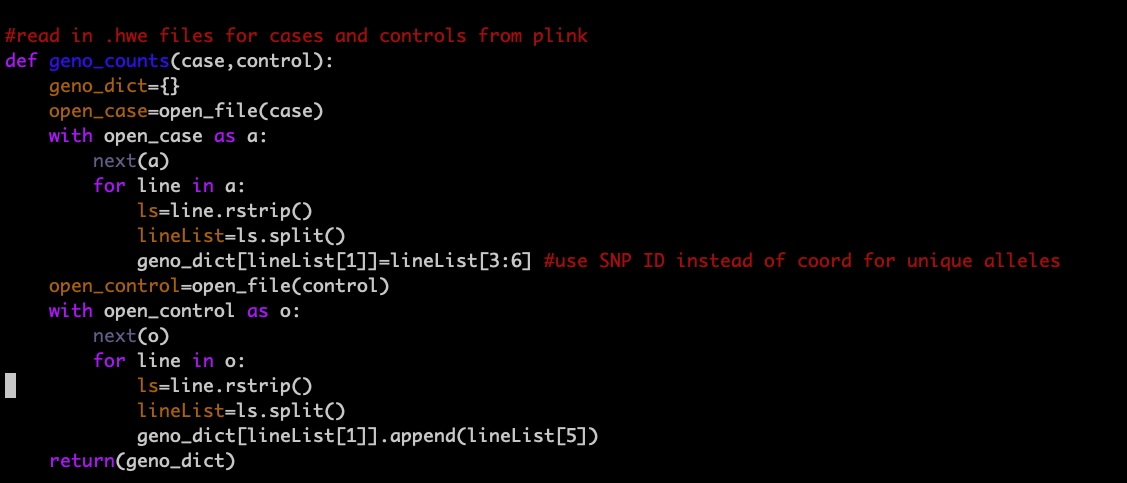 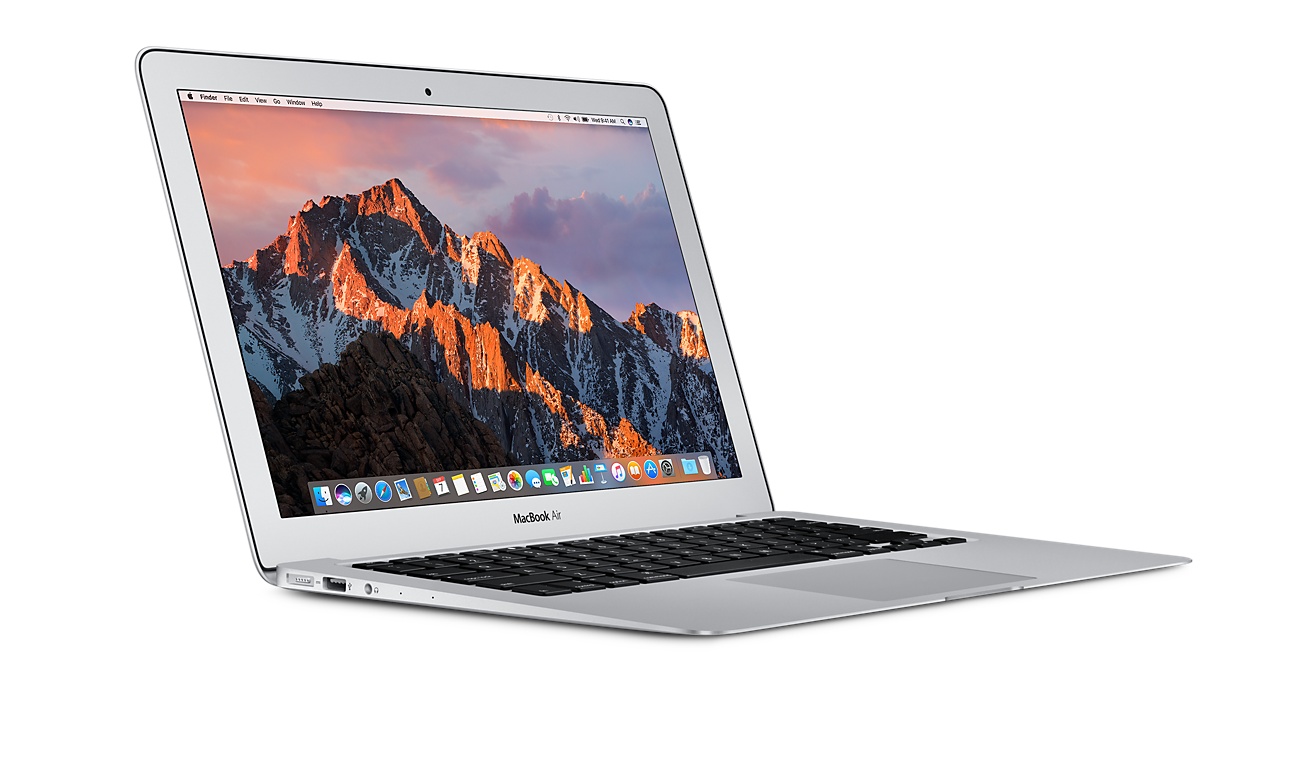 Big data + Computers + Code
8
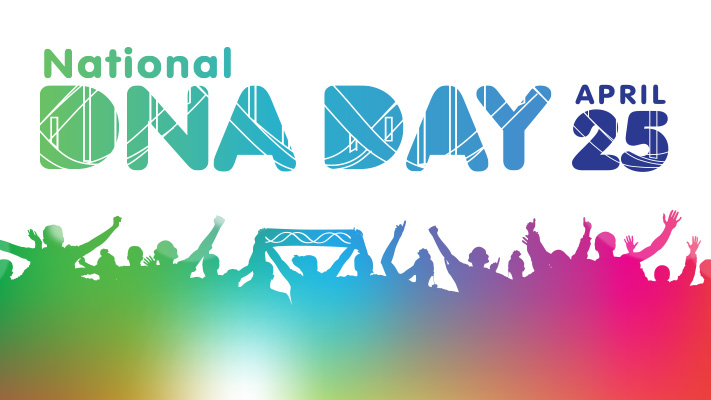 Today, let’s extract DNA from a strawberry!
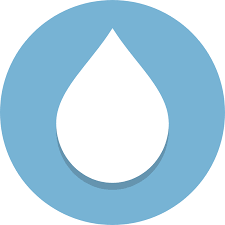 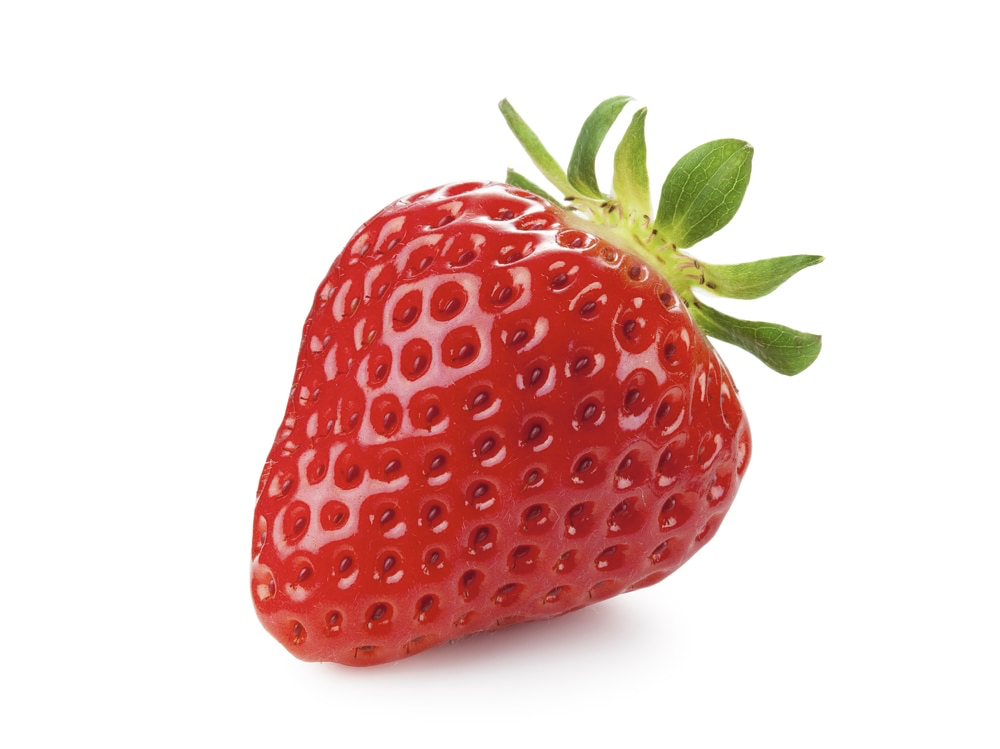 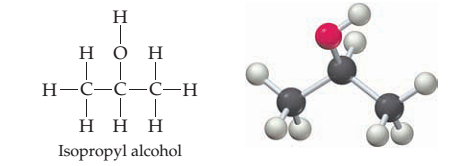 +
+
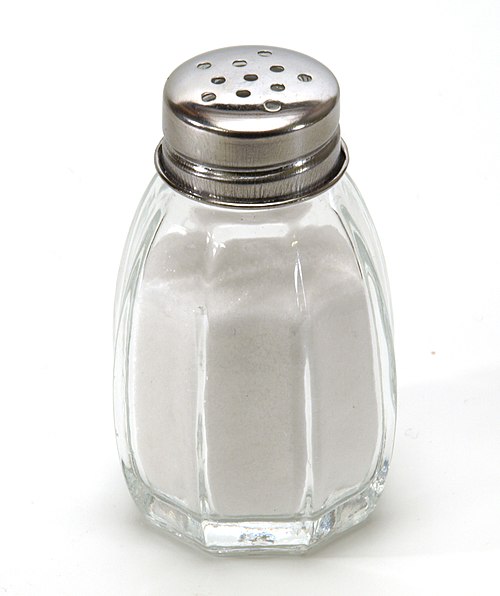 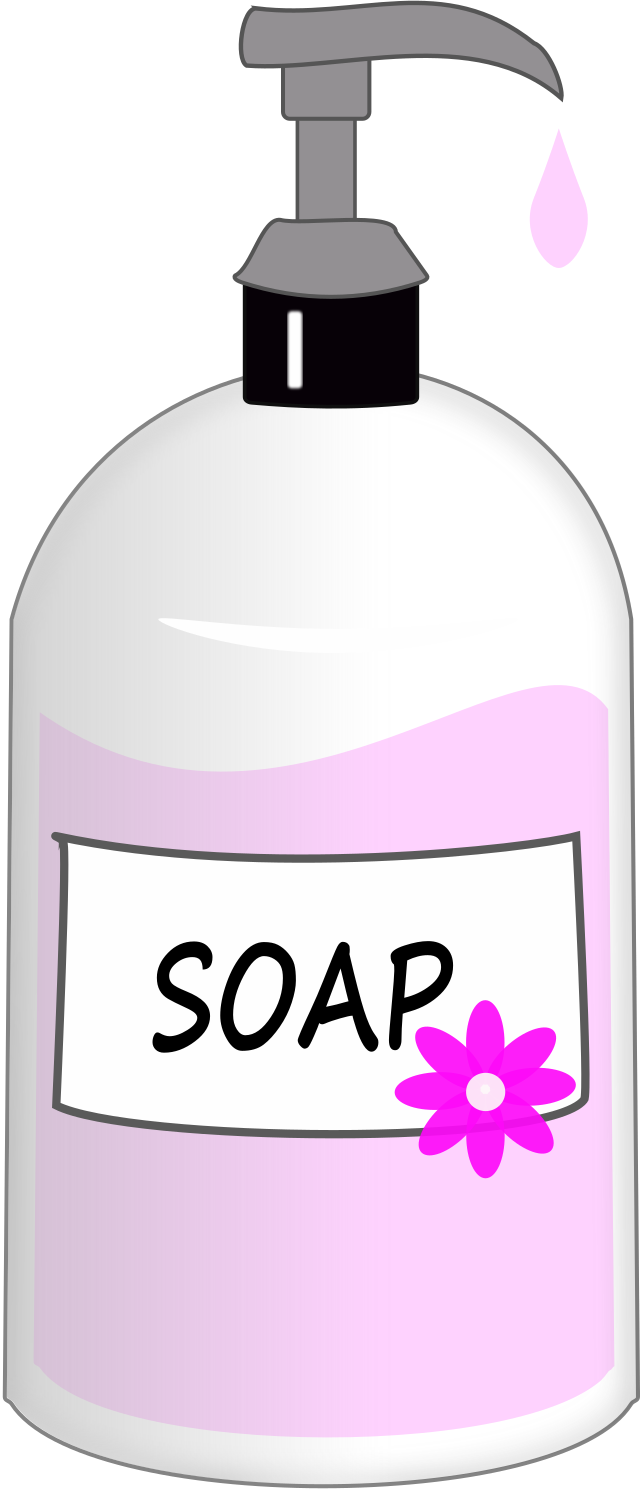 Wikimedia
Chegg
Thermofisher
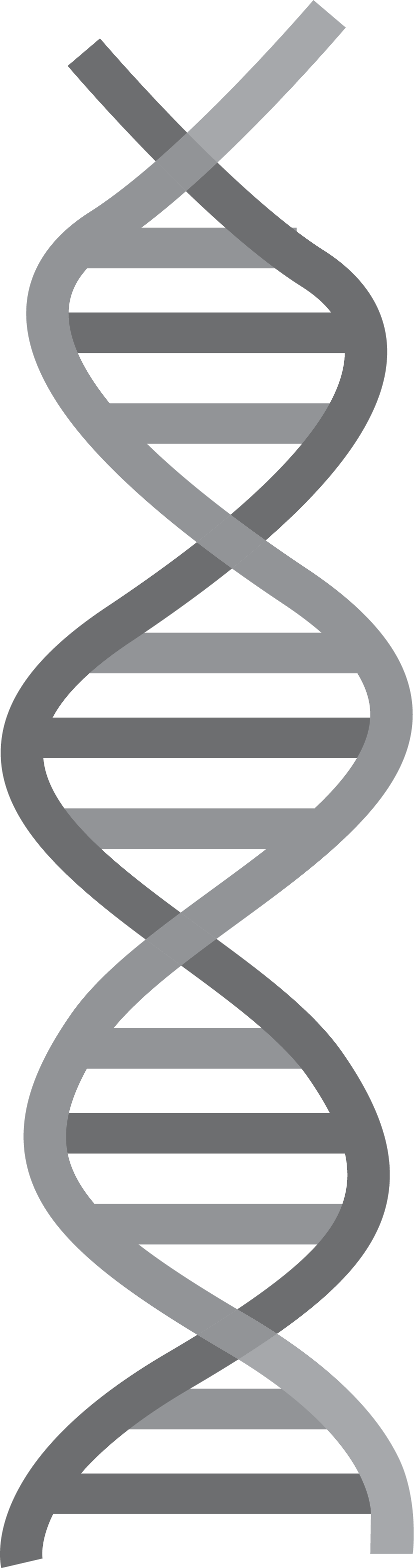 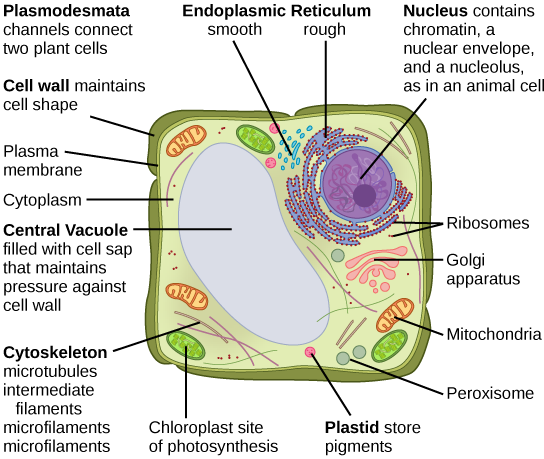 DNA
Wikimedia
[Speaker Notes: https://drive.google.com/file/d/1GM-ayAMoh3i2fbCuzLdF6X6VlrLURdGQ/view?usp=sharing]